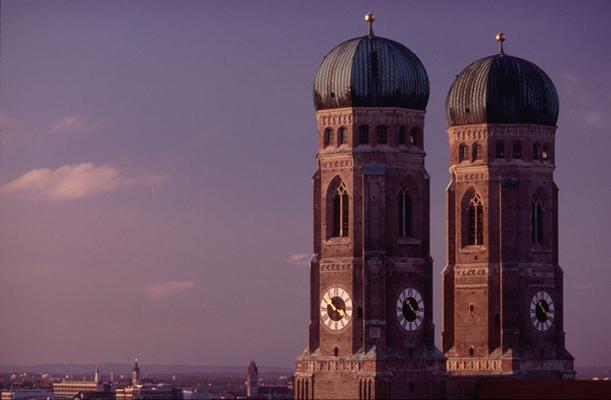 Putz - Sessel  -  Steldinger 
Kanzlei für Medizinrecht
München
Tanja Unger Rechtsanwältin
Fachanwältin für Medizinrecht
Patientenverfügung – das missverstandene Rechtsinstrument
09.11.2019
RAin Unger / Putz - Sessel - Steldinger / Medizinrecht
1
Missverständnisse und Fehlvorstellungen 
      auf allen Seiten
09.11.2019
RAin Unger / Putz - Sessel - Steldinger / Medizinrecht
2
Missverständnisse der Patientenseite:
 
Man muss sich mit einer Patientenverfügung vor schlechter Behandlung schützen
Man kann mit einer Patientenverfügung ein Leben in Behinderung verhindern
Wenn man eine Patientenverfügung hat, wird man nicht wiederbelebt
Eine Patientenverfügung brauchen vor allem alte und kranke Menschen
Wenn man eine Patientenverfügung hat, braucht man keinen Bevollmächtigten
09.11.2019
RAin Unger / Putz - Sessel - Steldinger / Medizinrecht
3
2. Missverständnisse der Behandlerseite:
 
Je detaillierter und je individueller die Patientenverfügung, desto besser
Die Kombination von Patientenverfügung und Vorsorgevollmacht birgt das Risiko von Widersprüchen
Wenn der Patient eine Patientenverfügung hat, bedarf es keiner weiteren Gespräche
Bei einem Patient, der keine Patientenverfügung hat, gilt das Diktat des Machbaren
09.11.2019
RAin Unger / Putz - Sessel - Steldinger / Medizinrecht
4
II. Das Instrument    „Patientenverfügung“ – was sagen Gesetz und Rechtsprechung?
09.11.2019
RAin Unger / Putz - Sessel - Steldinger / Medizinrecht
5
Jede ärztliche Behandlung  -  auch wenn sie das Leben (und ggf. das Leiden) verlängert - ist ein Eingriff in den Körper, durch Stahldurch Strahldurch Chemie 

Den Eingriff rechtfertigen daher allein 

Indikation und  Patientenwille
09.11.2019
RAin Unger / Putz - Sessel - Steldinger / Medizinrecht
6
Therapiezielbestimmung nach §§ 630a Abs 2, 630 d,  1901 b BGB:
erst dann
dann
erst
Behandlung
Patientenwille
Indikation
09.11.2019
RAin Unger / Putz - Sessel - Steldinger / Medizinrecht
7
Merke:
Patientenwillesticht Indikation!
09.11.2019
RAin Unger / Putz - Sessel - Steldinger / Medizinrecht
8
Jeder Patient hat einen Willen
immer!
auch im Schlaf, in der Narkose
und im Koma!
09.11.2019
RAin Unger / Putz - Sessel - Steldinger / Medizinrecht
9
Wie ermittelt man den Willen des nicht mehr entscheidungsfähigen Patienten?
09.11.2019
RAin Unger / Putz - Sessel - Steldinger / Medizinrecht
10
Ermittlung des Patientenwillens  des nicht mehr      entscheidungsfähigen Patienten, z. B. in nicht erwarteten  (z.B.) postoperativen Notsituationen anhand- Patientenverfügung, § 1901 a Abs. 1 BGB   nur wenn nicht oder untauglich formuliert:   - mündliche Behandlungswünsche, § 1901 a Abs. 2 BGB nur wenn auch nicht:      - mutmaßlicher Wille,  § 1901 a Abs. 2 BGB
09.11.2019
RAin Unger / Putz - Sessel - Steldinger / Medizinrecht
11
Selbstbestimmung durch Vorsorgevollmacht (die Anforderungen des BGH bezüglich § 1904 BGB erfüllt) und schriftliche Festlegung, ob für bestimmte, zum Zeitpunkt der Festlegung noch nicht unmittelbar bevorstehende Untersuchungen des Gesundheitszustands, Heilbehandlungen oder ärztliche Eingriffe die Einwilligung erklärt oder untersagt wird „Patientenverfügung“ =  (§ 1901 a BGB)
09.11.2019
RAin Unger / Putz - Sessel - Steldinger / Medizinrecht
12
Selbstbestimmng durch Advance Care Planing (Gesundheitliche Vorausplanung)
Voraussetzung: einwilligungsfähiger Patient: also rechtzeitige Besprechung über Verlaufsmöglichkeiten und Optionen
Bei bereits drohender Verschlechterung: sofort nach Aufnahme 
Jedenfalls bei absehbarer Verschlechterung bevor diese eintritt und zum Notfall wird. Planung also spätestens bei sich entwickelnden und absehbaren Krankheitsverläufen im Gesprächsprozess Arzt/Patient
Evtl. „Notfallplan“
Evtl. „Verfügung für den Fall schwerer Krankheit“ 
Kein „Fall von Patientenverfügung“ (die würde erst greifen, wenn nicht absehbare und somit nicht im Voraus besprechbare und optional regelbare Verläufe eintreten)
09.11.2019
RAin Unger / Putz - Sessel - Steldinger / Medizinrecht
13
Was kann der Patient in einer Patientenverfügung verbindlich regeln?
Antwort des Medizinrechts:

Der Patient kann dem Arzt alles verbieten, 
ihm aber nichts vorschreiben

Die Patientenverfügung entfaltet daher ihre wesentliche Rechtswirkung in den Verboten.

Im Voraus erklärte Einwilligungen sind wegen der Ungewissheit der Verläufe und der sodann jeweils ärztlicherseits als indiziert angebotenen Therapien  realitätsfern (Zustimmung ist dann Aufgabe des Bevollmächtigten/Betreuers)
09.11.2019
RAin Unger / Putz - Sessel - Steldinger / Medizinrecht
14
System einer Patientenverfügung                        
(unter Berücksichtigung von BGH  XII ZB 61/16 vom 6.7.16)
Für den Fall (BGH: Benennung bestimmter  Lebens- und Behandlungssituationen)
Wenn …( z. B. dauernde Bewusstlosigkeit )
Wenn … … …
Wenn …….. 

verbiete ich (BGH: Benennung bestimmter ärztlicher Maßnahmen)

Künstliche Ernährung
Wiederbelebung
………
09.11.2019
RAin Unger / Putz - Sessel - Steldinger / Medizinrecht
15
Regelungsbereiche einer PV
Achtung!!!  Generelle Voraussetzung: Entscheidungsunfähigkeit

1) Zum Tode führende Krankheit / Sterbeprozess


2) Irreversible Bewusstlosigkeit


Evtl. Regelungen für Einsichtsunfähigkeit bei Alzheimer, Demenz u. a. (z.B. keine curative Therapie von Interkurrenterkrankungen)
Ohne PV : Leidensverlängerung
Mit PV
Ohne PV: Leidensverlängerung
Mit PV
09.11.2019
RAin Unger / Putz - Sessel - Steldinger / Medizinrecht
16
Formalien und Tipps zur Patientenverfügung 1
Schriftform nötig? Ja, Patientenverfügungsgesetz!

Handschrift nötig? Nein! 

Nachweis der Einwilligungsfähigkeit erforderlich? Nein!

Darf man Formulare verwenden? 
	Ja, allenfalls individuell ergänzen!

Notarielle Form? Nein

Zeugen nötig? 
	Nein – aber sinnvollerweise mindestens der Bevollmächtigte!

Vorgespräche über PV? Ja – das Wichtigste!!!!!
09.11.2019
RAin Unger / Putz - Sessel - Steldinger / Medizinrecht
17
Formalien und Tipps zur Patientenverfügung 2
Wiederholung alle paar Jahre nötig? Nein – aber sinnvoll! 
Hinterlegung notwendig? 
	Nein – Aufbewahrungsort sinnvoll wählen
Hinweis beim Personalausweis? 
	Nur Hinweis auf Bevollmächtigten u. Telefon
Ärztliche oder sonstige Aufklärung nötig? 
	Nein – aber (nicht immer) sinnvoll!
Nachweis der Aufklärung nötig? Nein – aber sinnvoll!
Jederzeit abänderbar oder widerruflich, auch mündlich? Ja!
Aber nach Verlust der Entscheidungsfähigkeit absolut verbindlich!
09.11.2019
RAin Unger / Putz - Sessel - Steldinger / Medizinrecht
18
Untaugliche Formulierungen für die 
Situationen, die die PV regeln soll:
Mein Leben ist in Gottes Hand
Wenn mein Leben einmal nicht mehr lebenswert ist…
Wenn Ärzte festgestellt haben, dass ich kein lebenswertes Leben mehr führen kann
Im Falle eines schweren Dauerschaden des Gehirns …. (BGH 2016)
Im Falle eines nicht behandelbaren, dauernden Ausfalls lebenswichtiger Funktionen meines Körpers
Solange eine realistische Aussicht auf die Wiederherstellung eines erträglichen, menschenwürdigen Lebens…. (BGH 2016)
09.11.2019
RAin Unger / Putz - Sessel - Steldinger / Medizinrecht
19
Untaugliche Formulierungen für die 
Behandlungsverbote:
…erwarte ich die Ausschöpfung der angemessenen 
	Möglichkeiten… (BGH 2016)
Ich will in Würde und Frieden sterben (BGH 2016)
Ich will keine Apparatemedizin
Ich will keine lebensverlängernden Maßnahmen (BGH 2016)
Ich will keine Lebensverlängerung um jeden Preis
Ich lehne aktive Sterbehilfe ab
Ich will keine künstliche Lebensverlängerung oder Wiederbelebung, außer dies dient der Schmerzlinderung
09.11.2019
RAin Unger / Putz - Sessel - Steldinger / Medizinrecht
20
Eine Patientenverfügung 


verbietet 

künstliche Verlängerung von Leiden  

durch ärztliche Behandlung

bei Entscheidungsunfähigkeit (vorwiegend
       und insbesondere bei  Bewusstlosigkeit)

und führt zum Versterben an der Krankheit bei palliativer Therapie
09.11.2019
RAin Unger / Putz - Sessel - Steldinger / Medizinrecht
21
Braucht man immer einen Betreuer oder einen Bevollmächtigten, wenn eine Therapieentscheidung nach einer Patientenverfügung zu treffen ist?
Die Verbindlichkeit der Patientenverfügung ergibt sich nicht aus dem Betreuungsrecht sondern aus dem Medizinrecht
Das Betreuungsrecht regelt nur, wie in der Betreuungssituation der Patientenvertreter den Patientenwillen zu ermitteln hat
Liegt keine Betreuungssituation vor – unmittelbare Umsetzung nach dem Medizinrecht (§ 630 d BGB „Patientenrechtegesetz 2013“)
09.11.2019
RAin Unger / Putz - Sessel - Steldinger / Medizinrecht
22
„Störfeuer“
Angstmache
Drohungen aller Art
Einflussnahme Fremder
Polizei / Staatsanwaltschaft wird eingeschalten
Anzeige beim Betreuungsgericht
Einstweilige Verfügung beim Zivilgericht
09.11.2019
RAin Unger / Putz - Sessel - Steldinger / Medizinrecht
23
Gerichte einschalten – sinnvoll?
Sterben nach dem Patientenwillen ist ein Rechtsanspruch!
Prima Ratio wäre Zivilgericht (Klageverfahren oder Verfahren auf Einstweilige Verfügung) Sinn???
Einstweilige Verfügung des Zivilgerichts auf Lebensverlängerung: Folgenabwägungsentscheidung pro vita!
Betreuungsgericht: Bei Konsens vor Ort kein Raum für gerichtliches Verfahren, § 1904 Absatz 4 BGB
Betreuungsgericht: Negativattest  (BGH 2016 u. 2017)
09.11.2019
RAin Unger / Putz - Sessel - Steldinger / Medizinrecht
24
Lässt sich der Patientenwille nicht ermitteln oder bleiben Zweifel:
Rechtfertigung          des ärztlichen Eingriffs
Indikation
Allgemeine Wertvorstellungen
09.11.2019
RAin Unger / Putz - Sessel - Steldinger / Medizinrecht
25
Missverständnisse der Patientenseite:
 
Man muss sich mit einer Patientenverfügung vor schlechter Behandlung schützen
Man kann mit einer Patientenverfügung ein Leben in Behinderung verhindern
Wenn man eine Patientenverfügung hat, wird man nicht wiederbelebt
Eine Patientenverfügung brauchen vor allem alte und kranke Menschen
Wenn man eine Patientenverfügung hat, braucht man keinen Bevollmächtigten
09.11.2019
RAin Unger / Putz - Sessel - Steldinger / Medizinrecht
26
2. Missverständnisse der Behandlerseite:
 
Je detaillierter und je individueller die Patientenverfügung, desto besser
Die Kombination von Patientenverfügung und Vorsorgevollmacht birgt das Risiko von Widersprüchen
Wenn der Patient eine Patientenverfügung hat, bedarf es keiner weiteren Gespräche
Bei einem Patient, der keine Patientenverfügung hat, gilt das Diktat des Machbaren
09.11.2019
RAin Unger / Putz - Sessel - Steldinger / Medizinrecht
27
Fazit: Die Patientenverfügung – ein nutzloses, da missverstandenes,  Rechtsinstrument?!
09.11.2019
RAin Unger / Putz - Sessel - Steldinger / Medizinrecht
28
Nein!
Eine gute Patientenverfügung in Kombination mit der Bevollmächtigung einer geeigneten Vertrauensperson sind die besten Garanten für die Beachtung des Selbstbestimmungsrechts am Lebensende!
09.11.2019
RAin Unger / Putz - Sessel - Steldinger / Medizinrecht
29
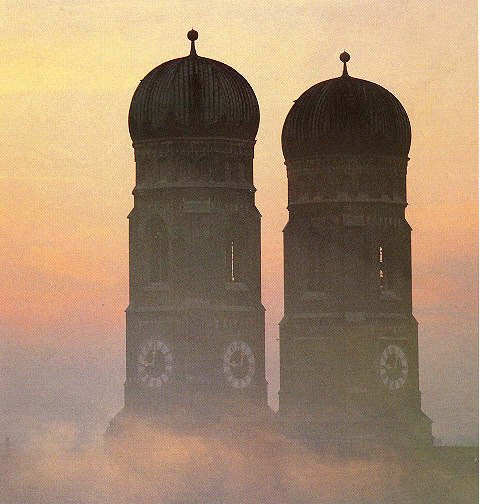 Danke, dass Sie mir zugehört haben!
Lassen Sie uns diskutieren!
Putz – Sessel - Steldinger               Kanzlei für Medizinrecht
09.11.2019
RAin Unger / Putz - Sessel - Steldinger / Medizinrecht
30